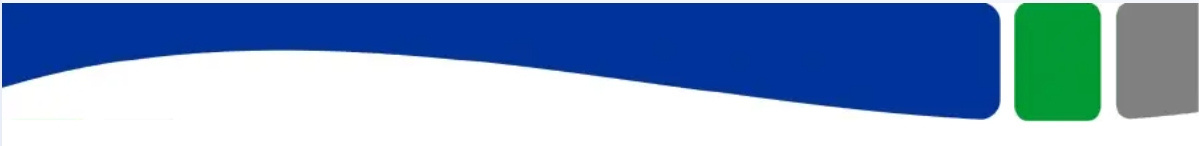 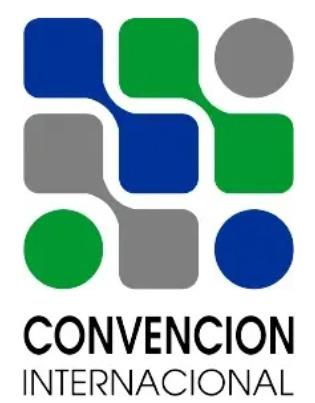 I SIMPOSIO INTERNACIONAL “DESARROLLO HUMANO, EQUIDAD Y JUSTICIA SOCIAL”
2021
Formación continua virtual en inglés con fines profesionales para psicólogos y comunicadores sociales
UCLV
Carmen Luisa Gonzales Arias, Juana Idania Pérez Morales
Formación continua virtual en inglés con fines profesionales para psicólogos y comunicadores sociales
1. INTRODUCCIóN (OBJETIVOS)
3. RESULTADOS Y DISCUSIÓN
-Describir el diseño de un curso de postgrado virtual especializado en idioma inglés con fines profesionales para psicólogos y comunicadores sociales
Diseño del curso de inglés con fines profesionales
Objetivo: Mejorar la competencia comunicativa en idioma inglés de los profesionales del área de la Psicología y de la Comunicación Social.
Duración: 10 semanas
Contenidos: Smoking, drugadiction, AIDS, alcoholism, self-esteem, stress, mental illnesses,, psychological desorders due to Covid 19, social problems, and others
Funciones comunicativas: expresar opiniones, dar consejos, responder y formular preguntas, resumir idea central de un texto, escribir el currículo en idioma inglés, aspectos muy provechosos y recurrentes para los profesionales formular o definir conceptos, extraer idea principal y secundaria 
Recursos virtuales: Foro inicial para conocer los intereses de los participantes, 5 foros de discusión, ejercicios interactivos de comprensión y producción para el desarrollo de la habilidad de escritura en situaciones reales de comunicación,, entre otros, 5 webquests, una sección de línea ayuda, sección de avisos y de anuncios. test de estrés y autoestima, diccionarios digitales tanto generales, como especializados, y otros materiales para realizar tareas en conjunto, etc., lo que permitió el trabajo en grupos y la colaboración.
Publicado en plataforma Moodle
La evaluación se realizó con un carácter formativo a partir de las propias tareas de aprendizaje y unido a la evaluación final.
2. METODOLOGíA
4. CONCLUSIONES
Metodología de enfoque mixto: cuanti-cualitativa
Análisis de documentos 
Observación
Encuesta a los egresados
El estudio del contexto demostró que el dominio del idioma inglés, así como el uso de las tecnologías de la información y la comunicación (TIC)   adquieren cada vez más importancia para acceder a la información y al conocimiento.
Las corrientes y tendencias pedagógicas en el campo de la enseñanza y el aprendizaje de las lenguas extranjeras reconocen el papel de las TIC en la renovación de los objetivos, contenidos y métodos de enseñanza y aprendizaje y el papel del profesor y el estudiante.
La propuesta del curso virtual en idioma inglés para los profesionales de la Psicología y la Comunicación en plataforma Moodle está en concordancia con las exigencias con las aspiraciones del Ministerio de Educación Superior Cubana de formar profesionales competentes con pleno dominio del idioma inglés.
Se favorece el manejo de términos de ambas especialidades por su enfoque basado en contenidos los cuales abordan temáticas propias.
Se sugiere implementar cursos de postgrado especializado en el resto de las especialidades como parte de la estrategia para el perfeccionamiento del idioma inglés en los profesionales universitarios cubanos.
Esta línea de investigación a su vez pudiera derivar trabajos futuros enmarcados en la creación y aplicación de nuevos cursos
5. REFERENCIAS BIBLIOGRÁFICAS
Aenoa. (21 de septiembre del 21).Obtenido de Congreso Virtual: http:www.congresosde formación.com
 
Cabero, J. (2008), La formación en la sociedad del conocimiento. INDIVISA - Boletín de Estudios E Investigación - Monografía X: Las TICs en los contextos de formación universitaria, 13-48. Obtenido de http://tecnologiaedu.us.es/cuestionario/bibliovir/jca23.pdf
 González. C.L. (2012): El trabajo educativo en la asignatura en Inglés IV mediante un Centro Virtual de Recursos. En Revista electrónica.  Pedagogía Universitaria. Vol. XVII  No.1 ISSN 1609-480. 
Fernández, J.T. (2012). El impacto de la formación continua: claves y problemáticas. Revista Iberoamericana de educación, 1-13.
J. Brunner (2005). Competencias para la vida: Proyecto DeSeCo.  Disponible en: http://mt.educarchile.cl/mt/jjbrunner/archives/2005/12/_deseco_es_el_n.html. [Fecha de acceso: febrero 10 -2012]
 MES, (2019). Política de idioma inglés. Indicaciones para la implementación de la política del inglés en el curso escolar 
 Pineda, P. (2022). Gestión de la formación en las organizaciones. Barcelona: Ariel.
Tejada, J. (2008) Implicaciones de la evaluación de impacto: una experiencia de formadores. Revista de Pedagogía.163-185
AGRADECIMIENTOS Y CONTACTO
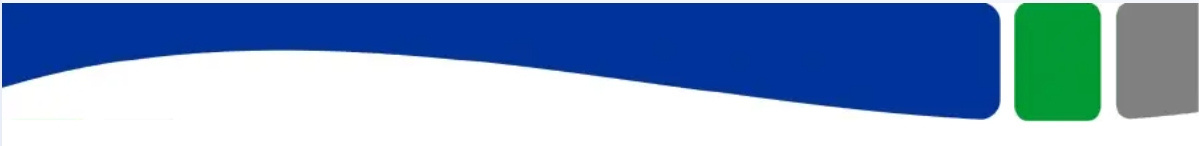